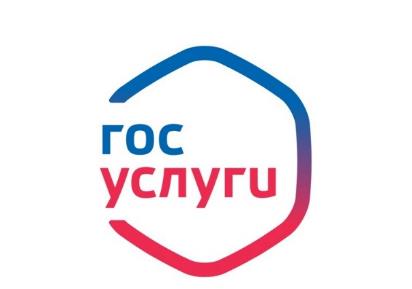 Пошаговая инструкция по заполнению заявления о приеме в 1-й класс муниципального общеобразовательного учреждения
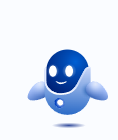 www.gosuslugi.ru
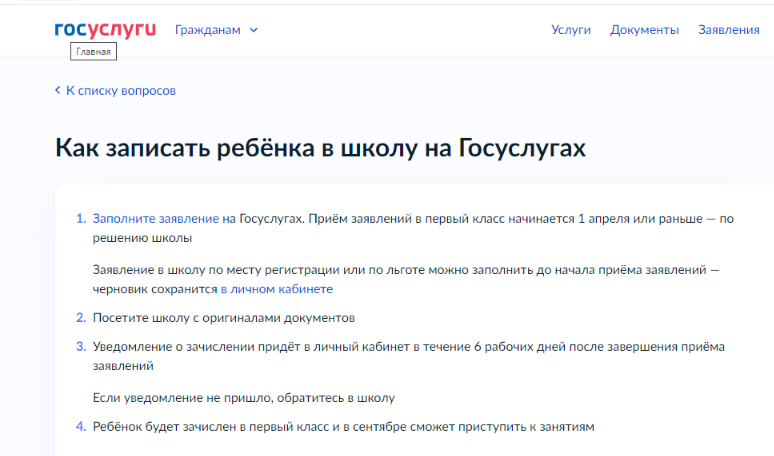 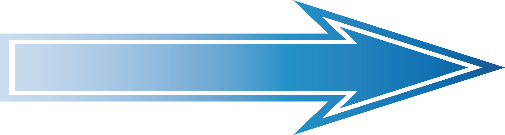 Запись в первый класс 
начинается 
в 8.00 01.04.2024
Для получения услуги необходимо: 

Зайти на сайт www.gosuslugi.ru 

2. Авторизоваться (зайти в личный кабинет)

3. Воспользоваться роботом-помощником «Макс», указав в строке поиска слова «ЗАПИСЬ В ШКОЛУ»
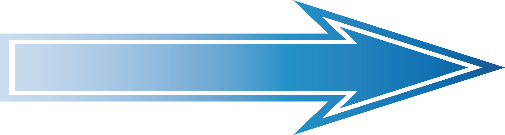 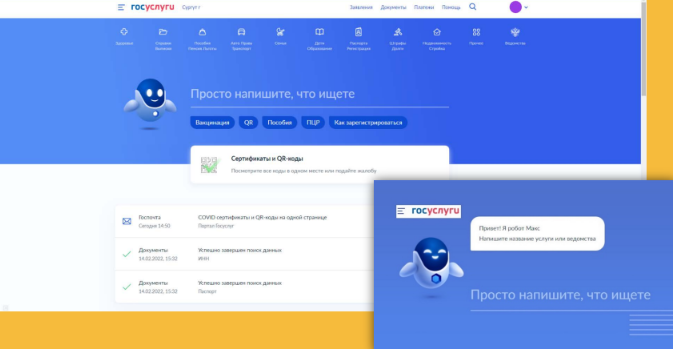 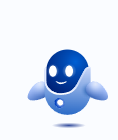 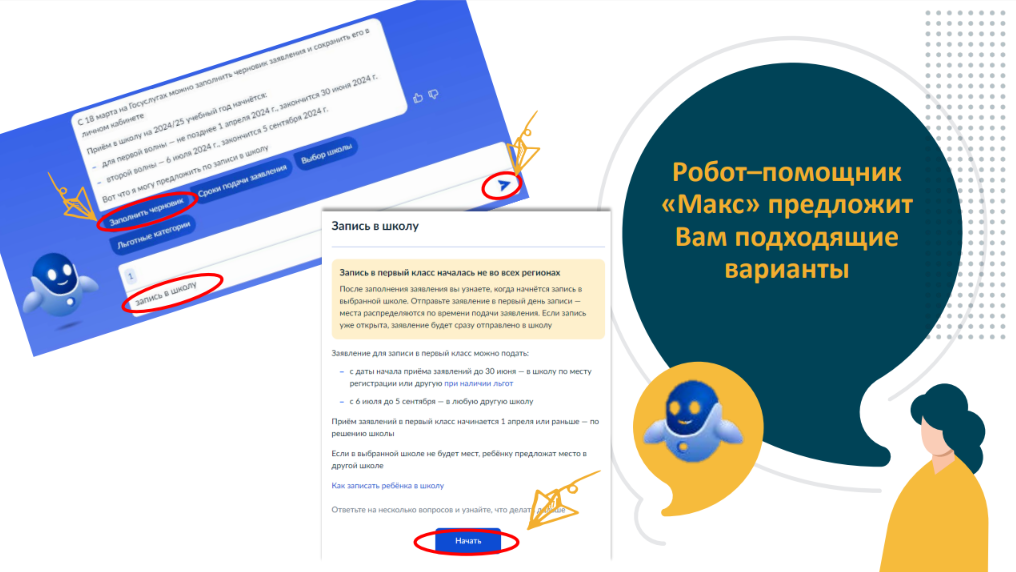 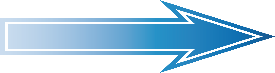 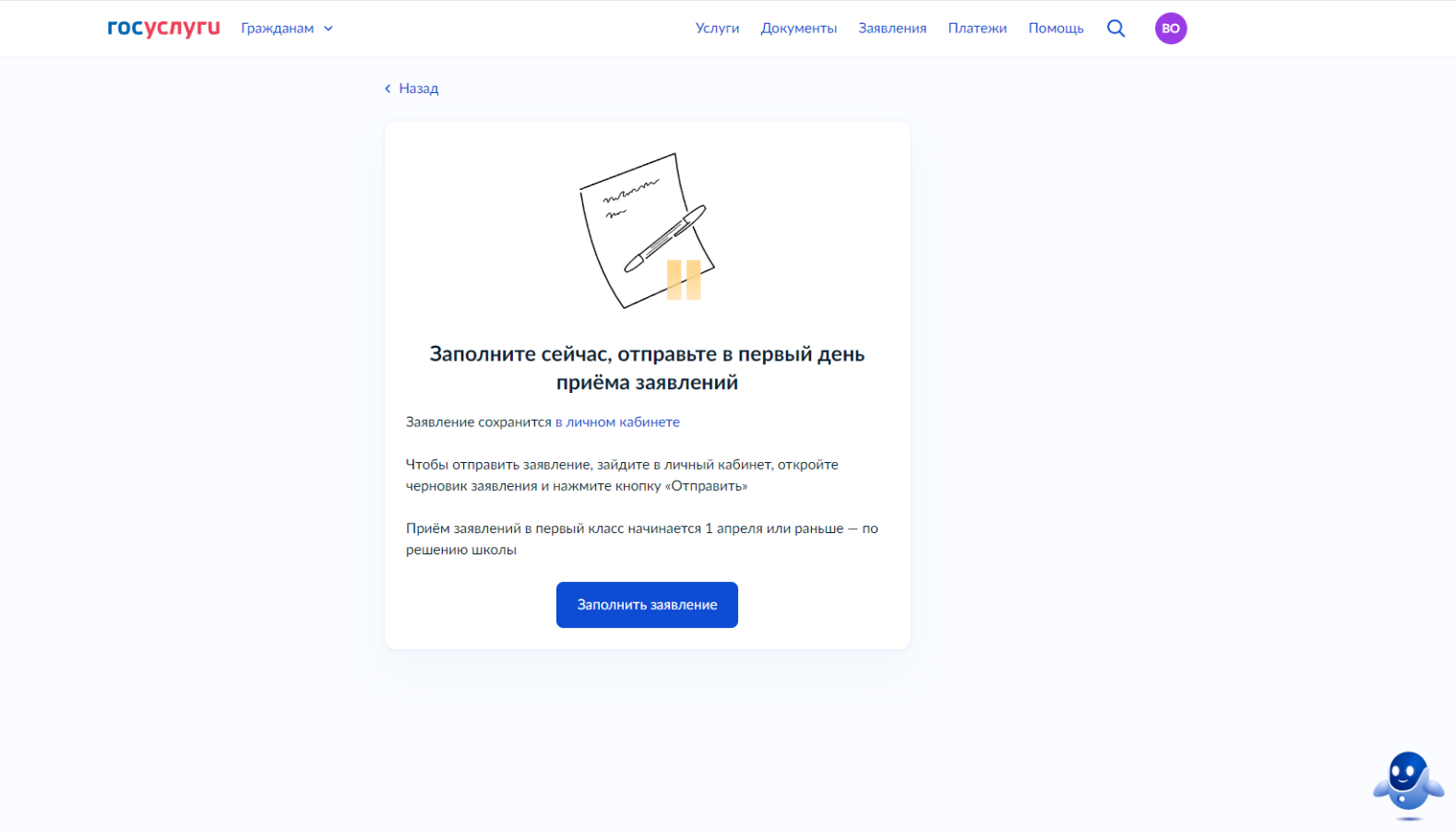 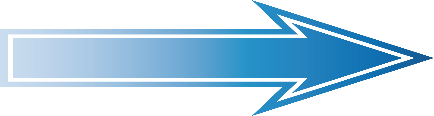 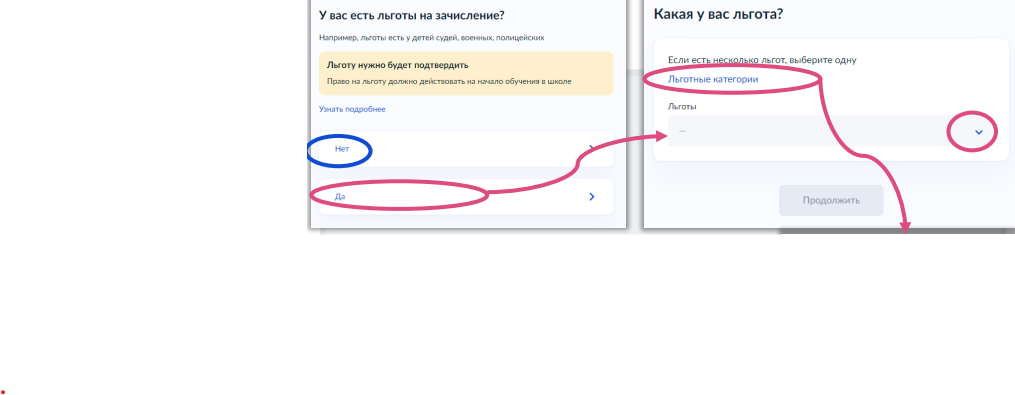 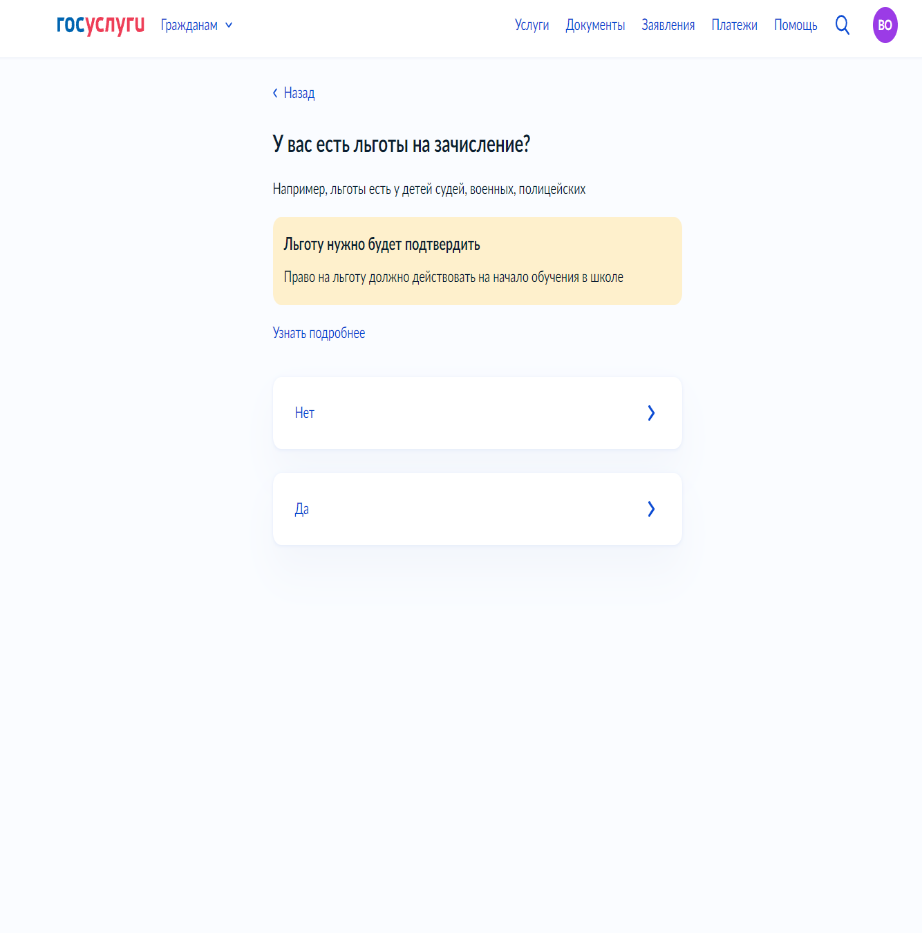 Льготами по зачислению ребенка в 1 класс обладают дети с первоочередным, преимущественным или внеочередным правом зачисления.
Первоочередным правом зачисления обладают дети:
сотрудников полиции (в том числе, погибших и уволенных по состоянию здоровья);
находящиеся на иждивении сотрудника полиции;
сотрудников ОВД;
сотрудников ФСИН, МЧС, ГНК, ФТС (в том числе, погибших);
военнослужащих по месту проживания семей.
Преимущественное право имеют дети, чьи братья/сестры уже посещают эту школу. Отказать ребенку в зачислении в школу, если туда ходит брат или сестра теперь не вправе.

Вне очереди в школы по месту жительства их семей зачисляют детей погибших военнослужащих, добровольцев и сотрудников Росгвардии.

Дети с льготами имеют первоочередное право зачисления в школу только по месту регистрации.
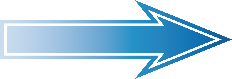 Выбираем нужный ответ.
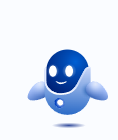 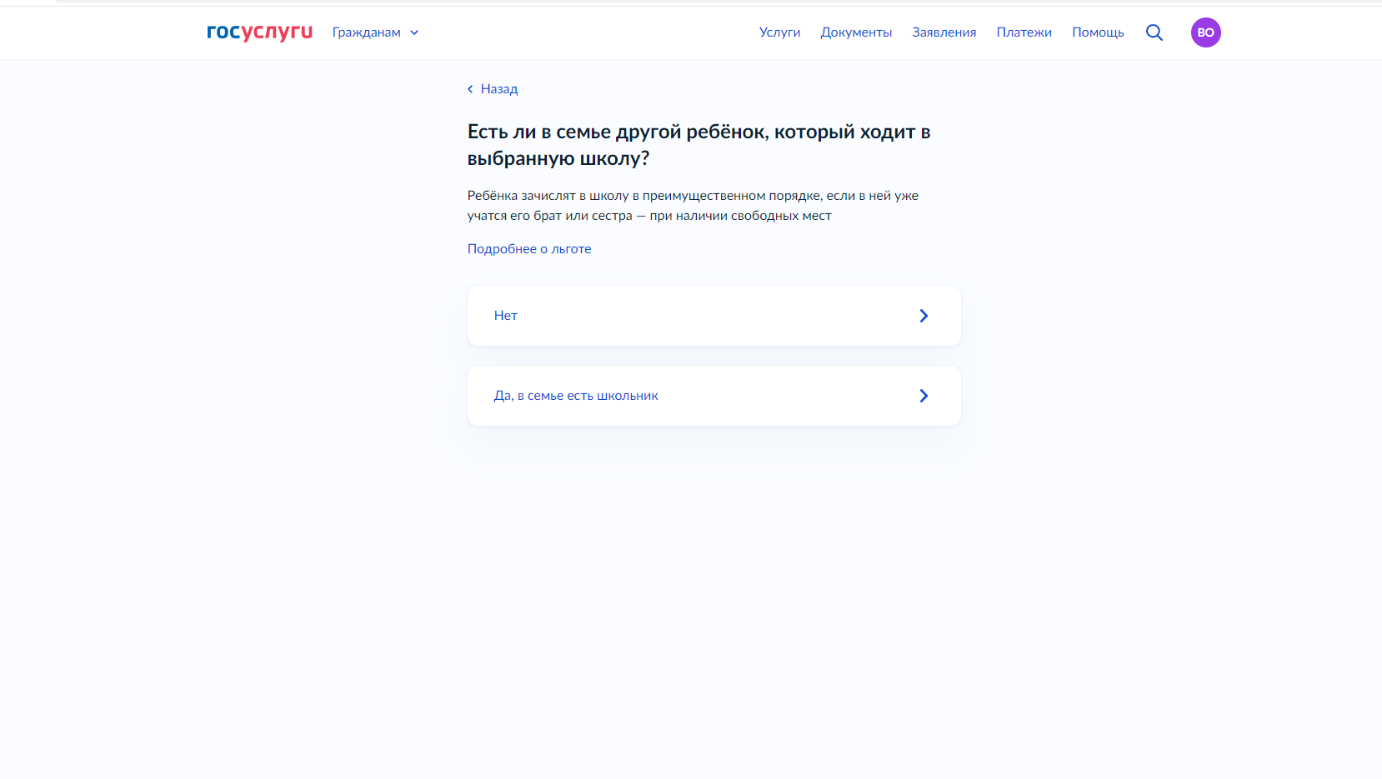 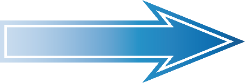 Выбираем нужный ответ.
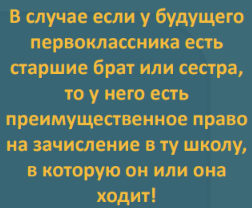 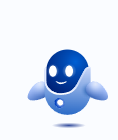 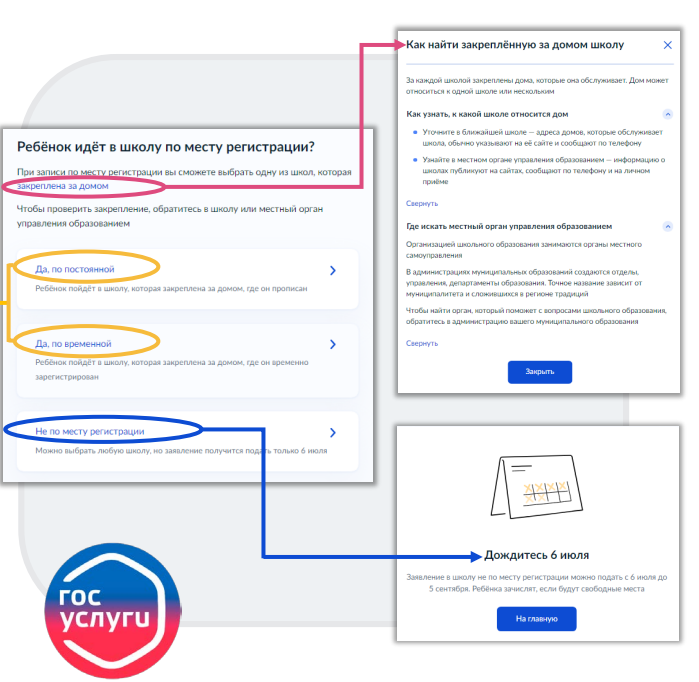 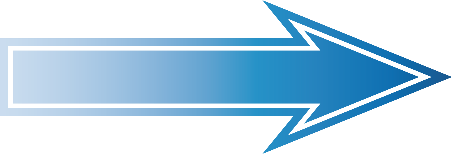 Выбираем нужный ответ.
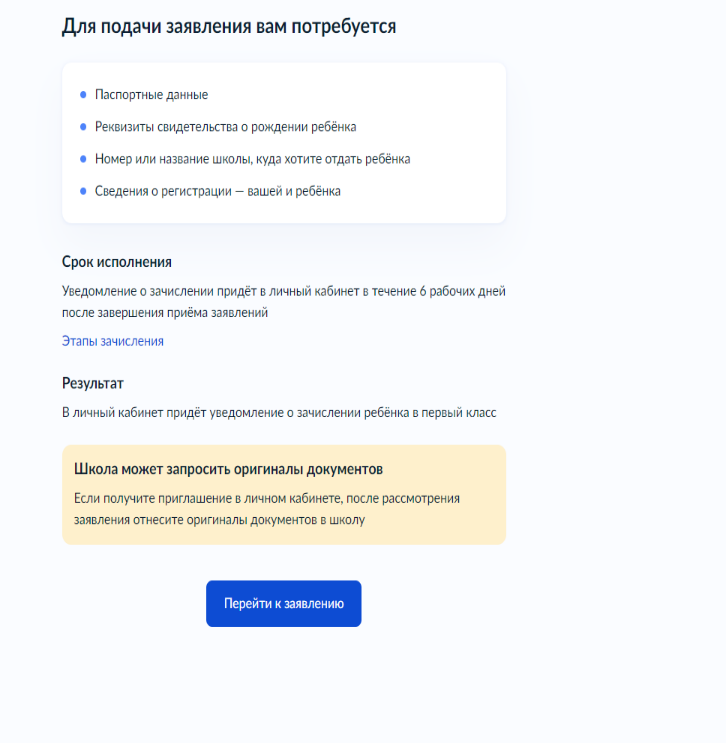 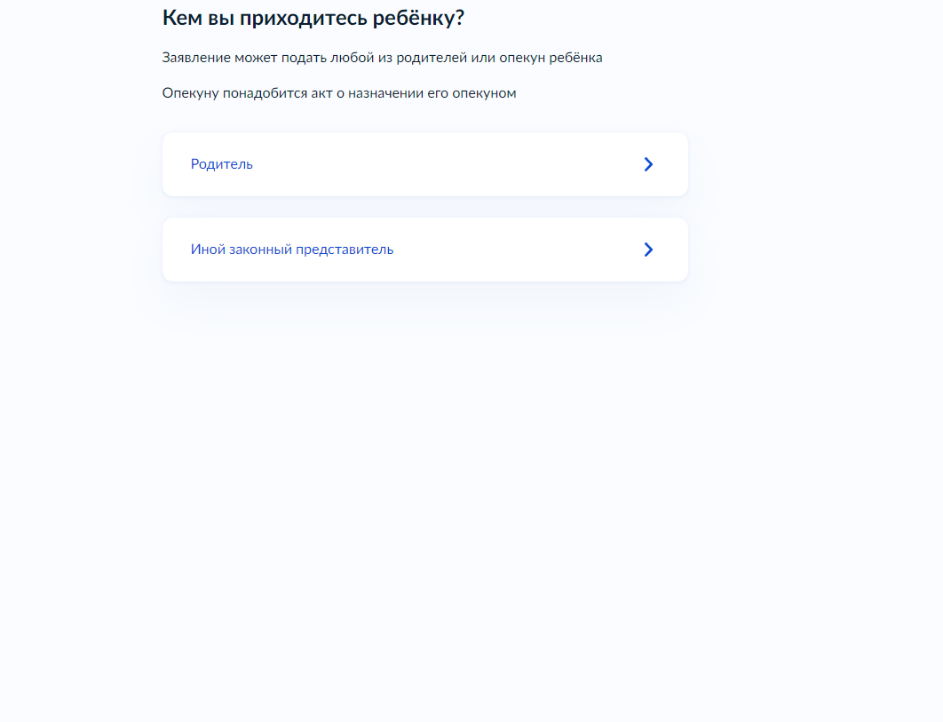 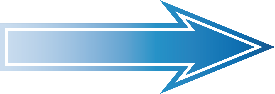 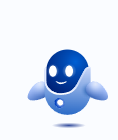 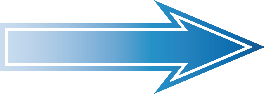 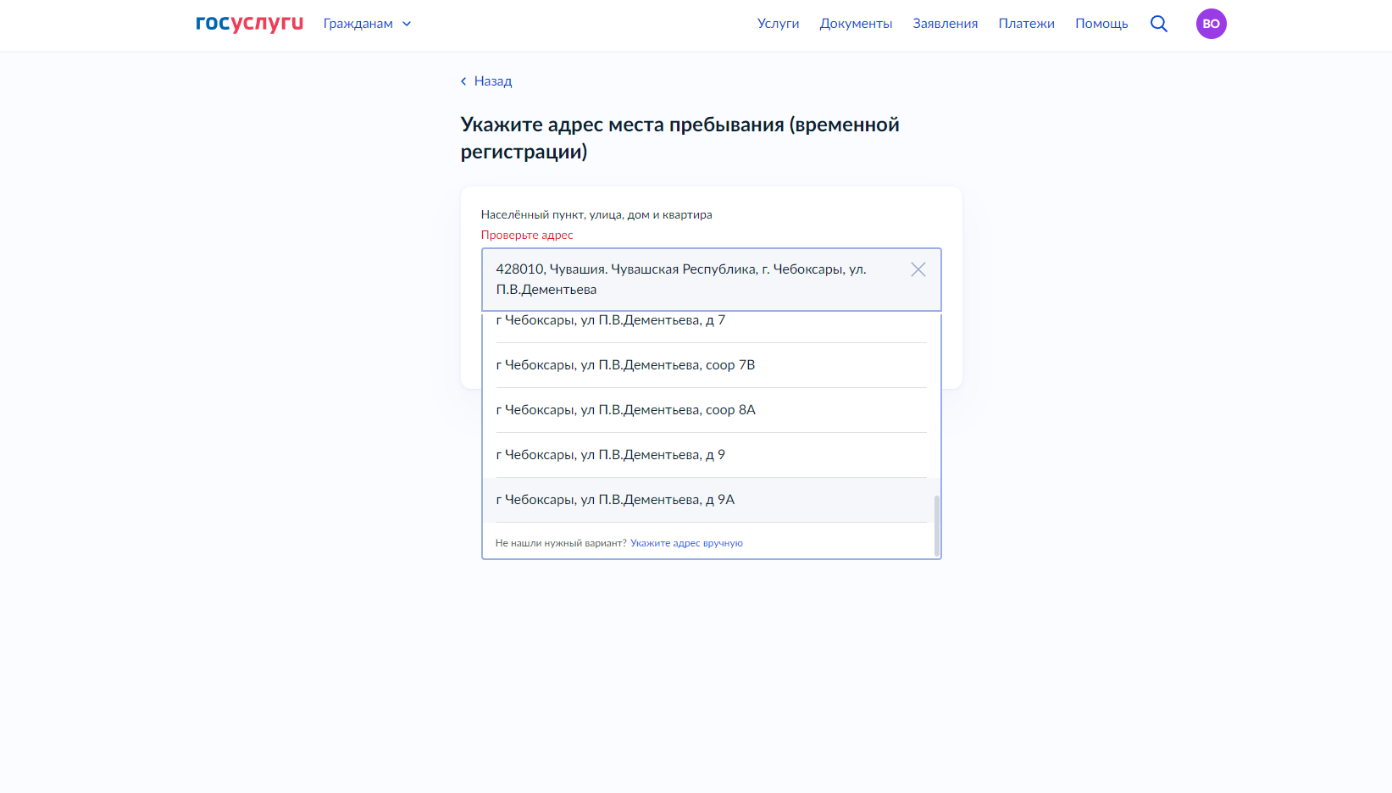 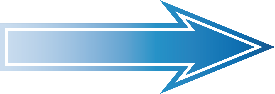 Указываем место регистрации ребенка.
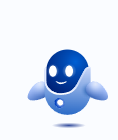 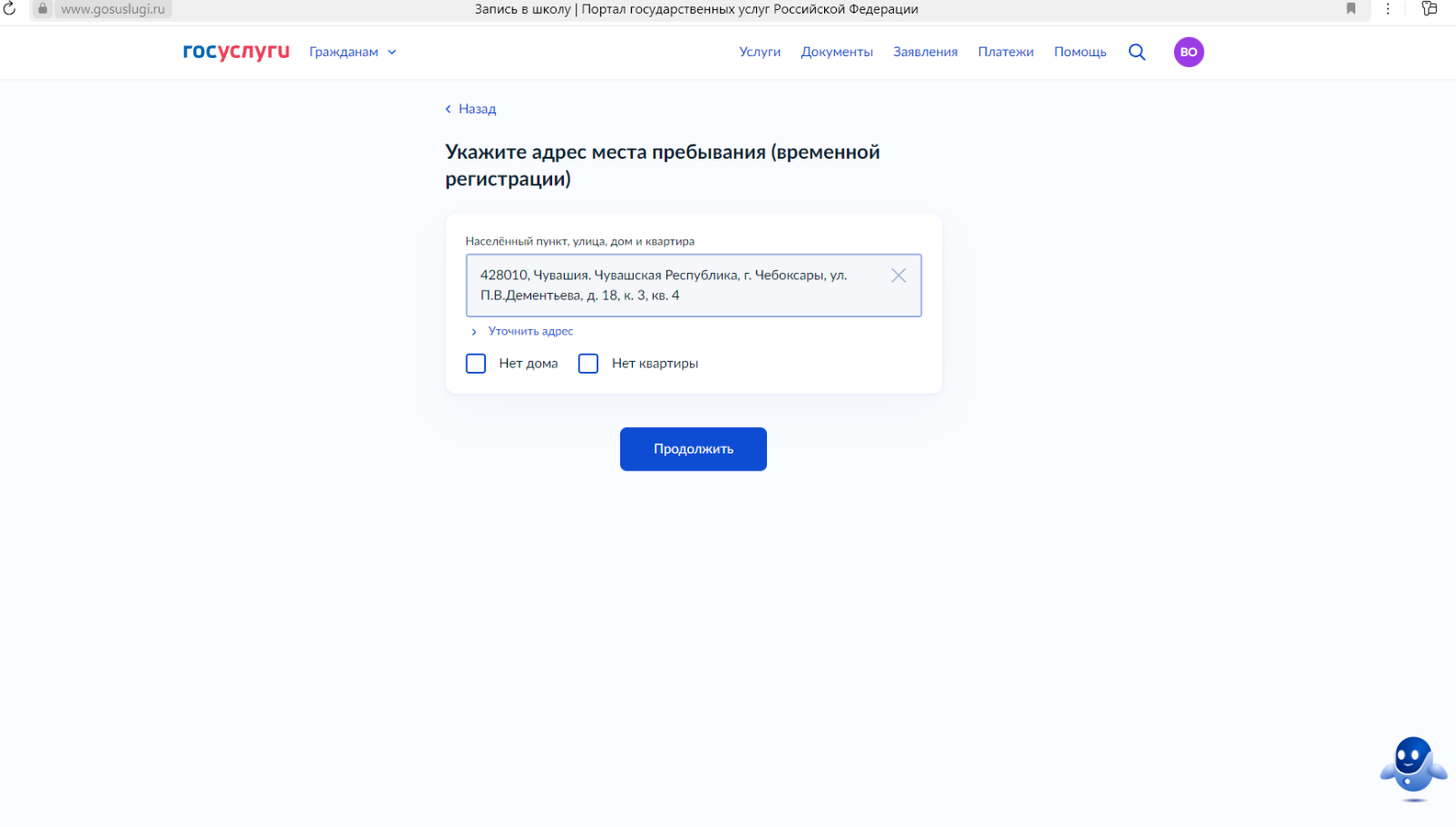 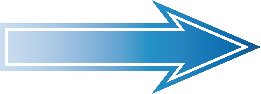 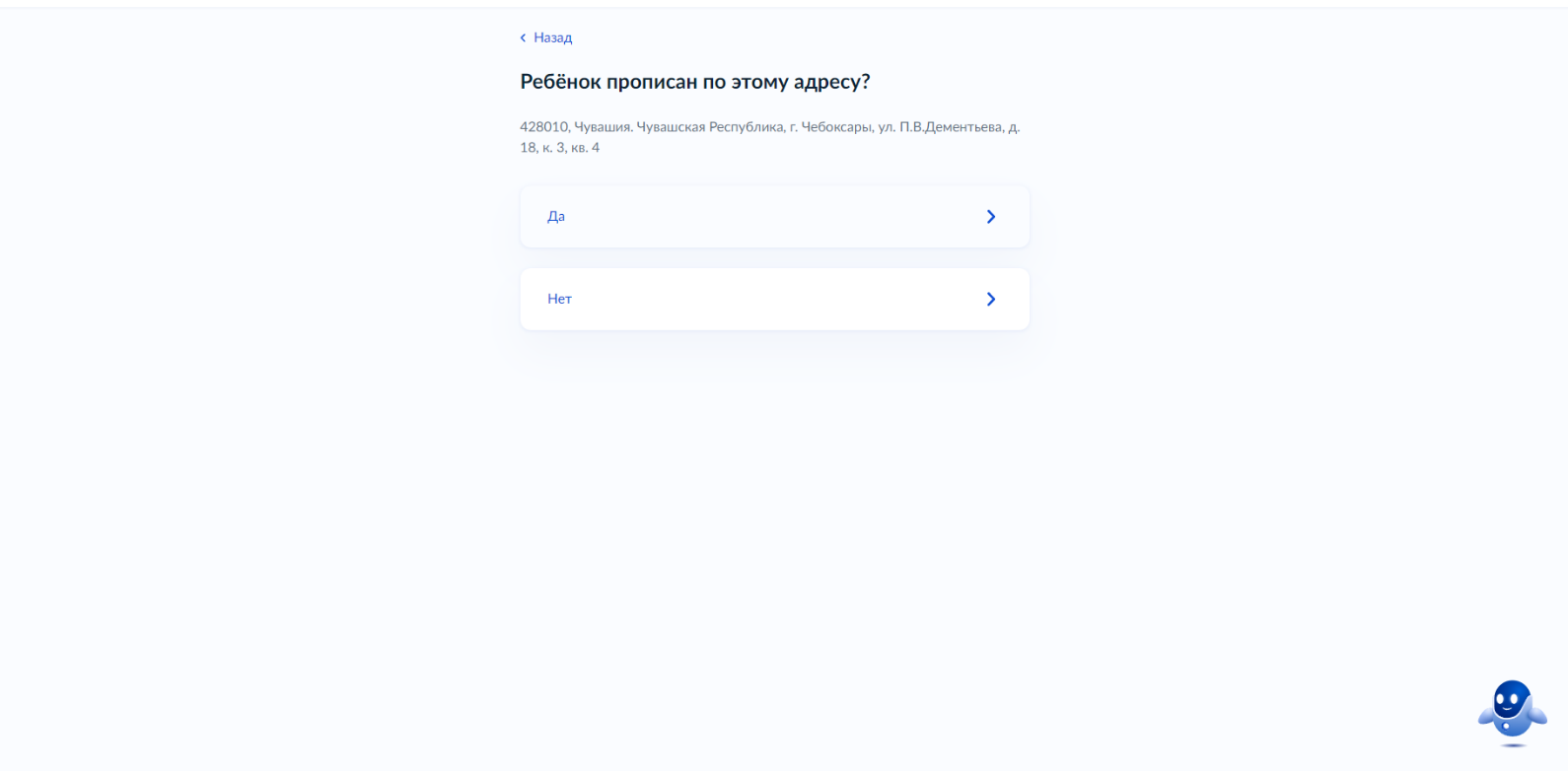 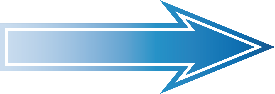 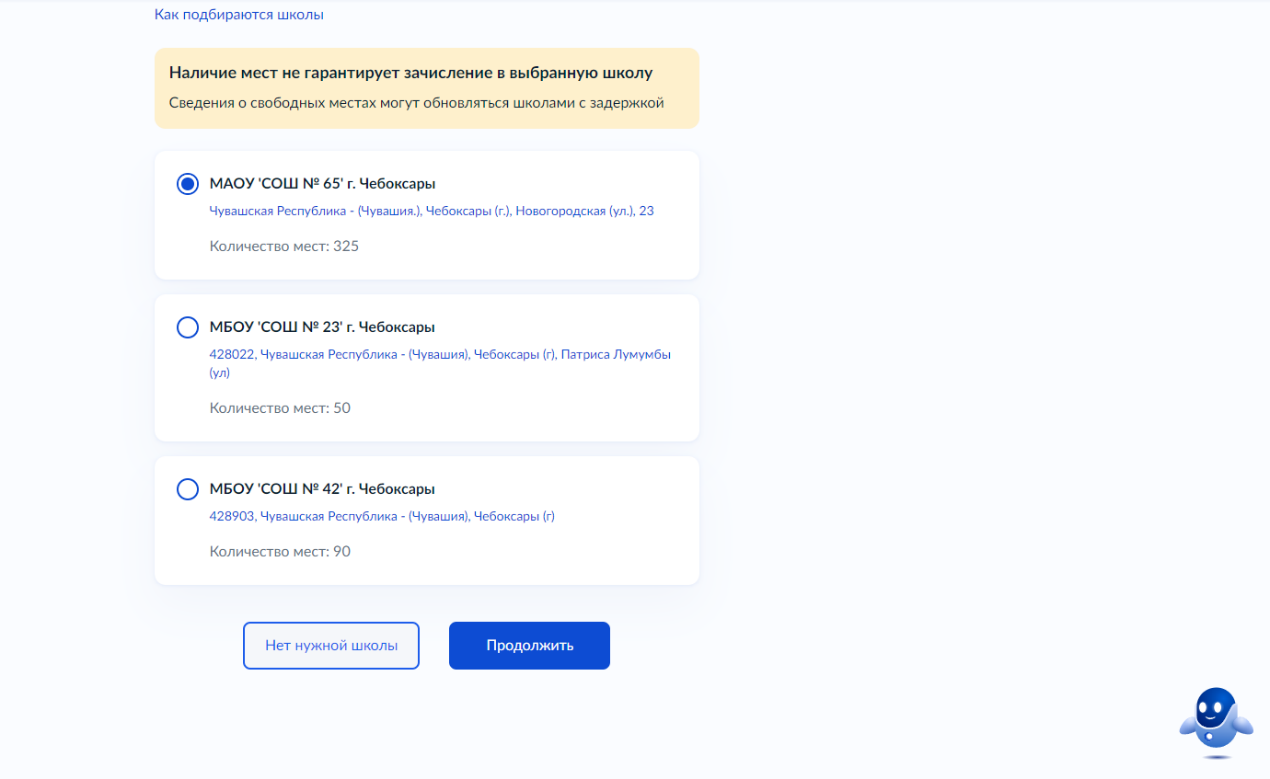 Если в списке нет школы по месту регистрации находим вручную.
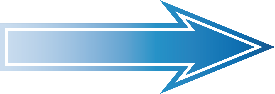 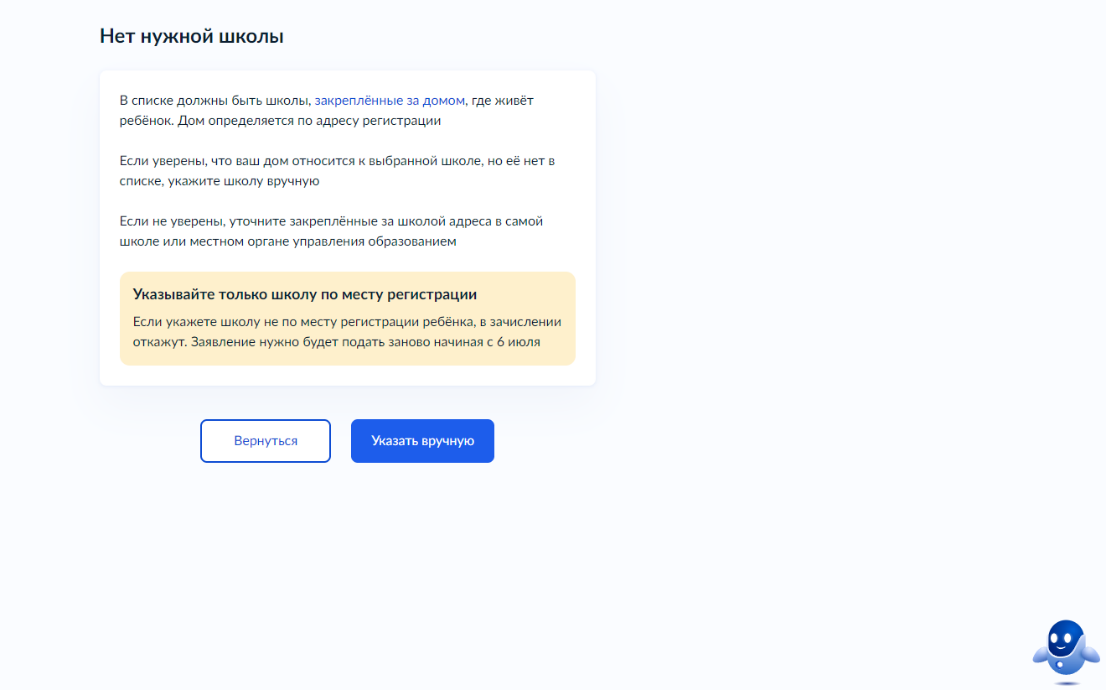 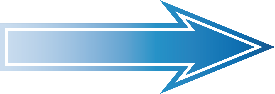 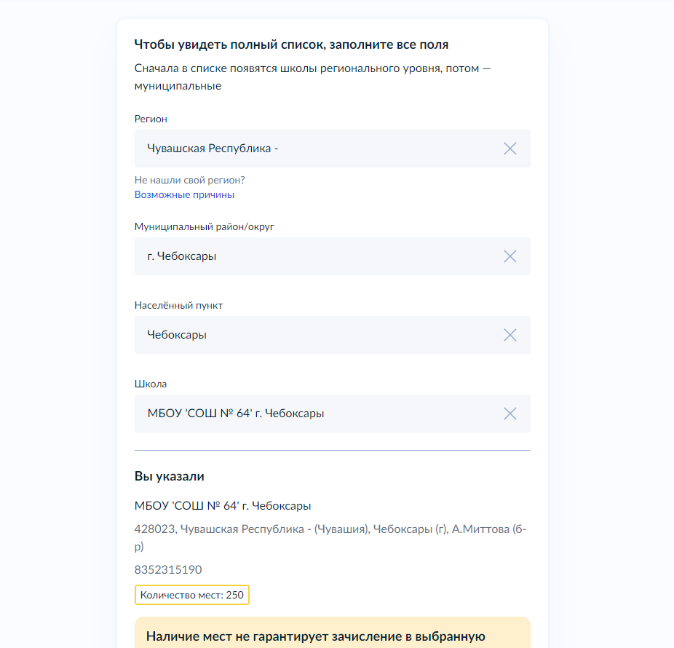 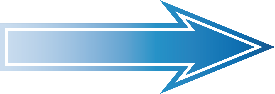 Если в списке нет школы по месту регистрации находим вручную.
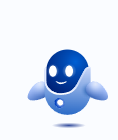 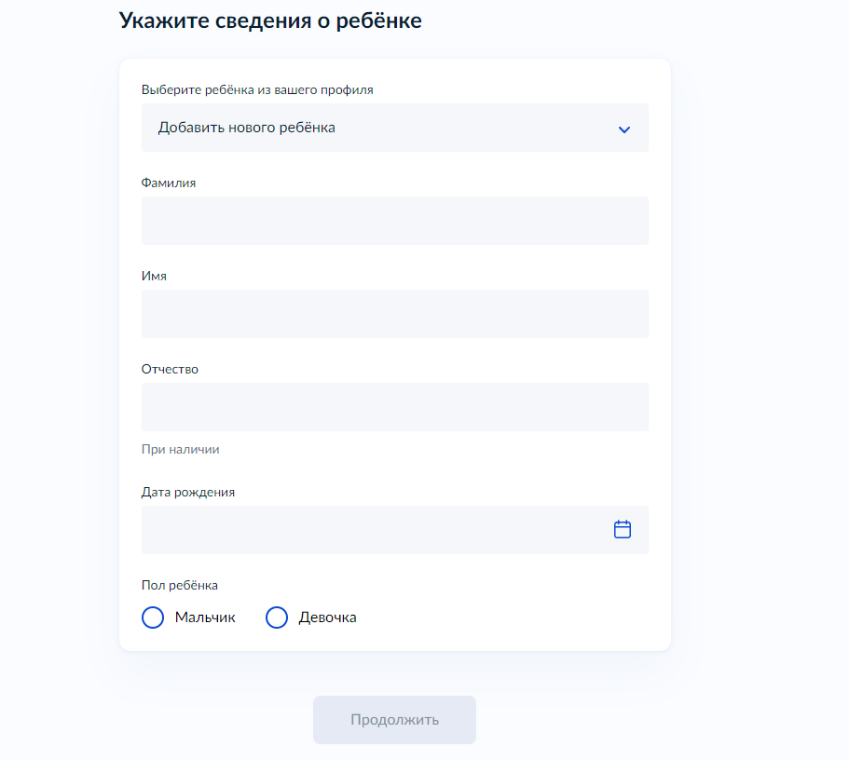 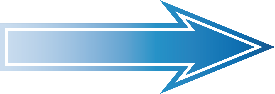 Заполните сведения.
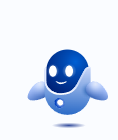 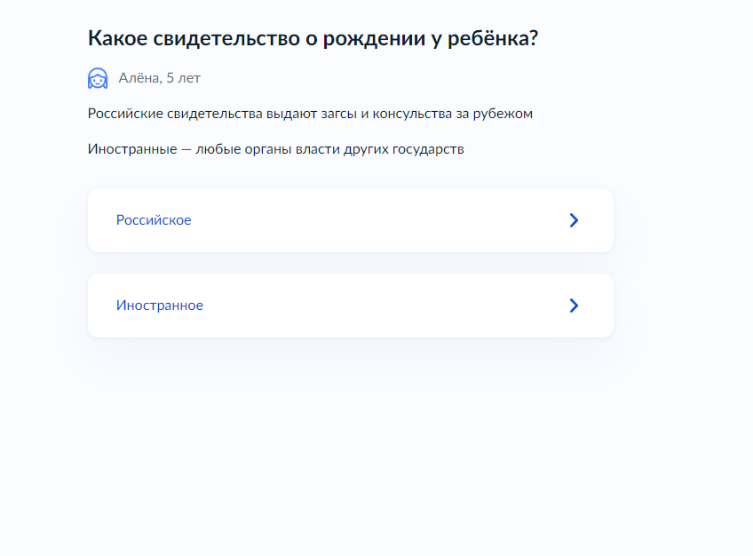 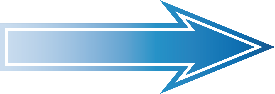 Заполните сведения.
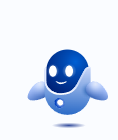 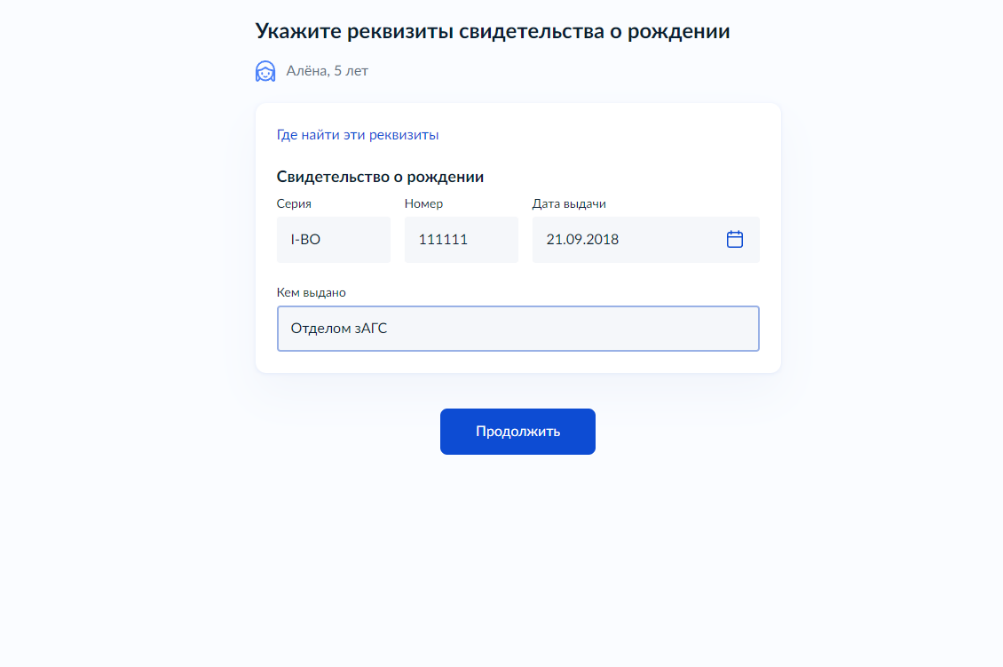 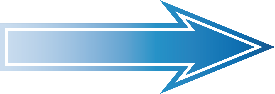 Заполните сведения.
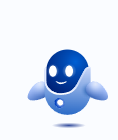 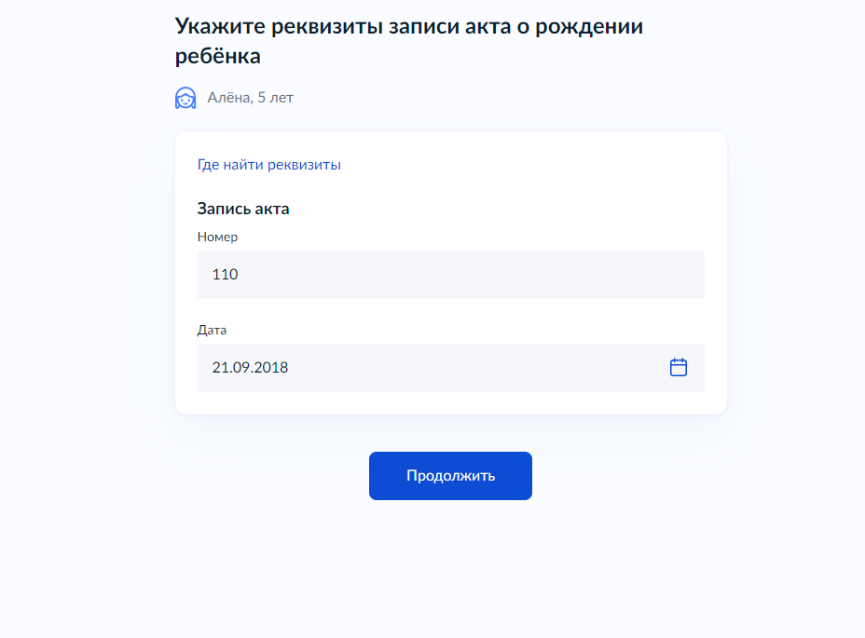 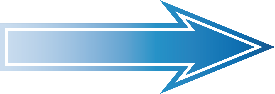 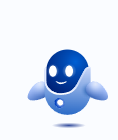 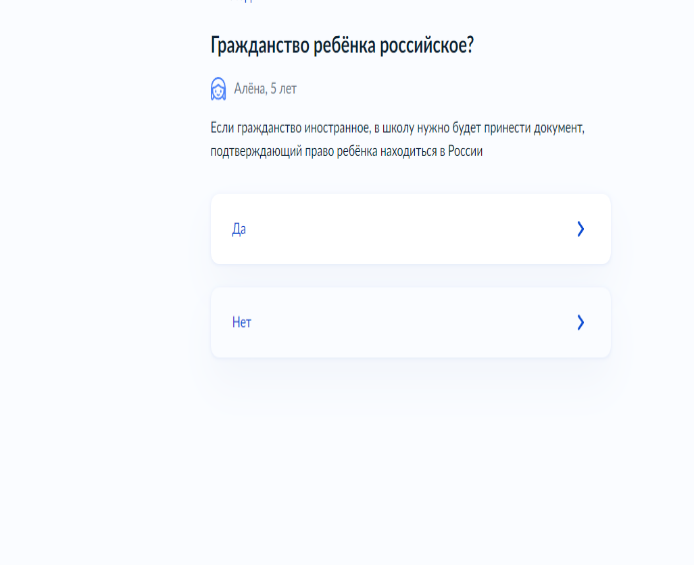 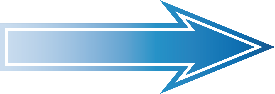 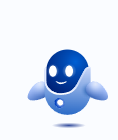 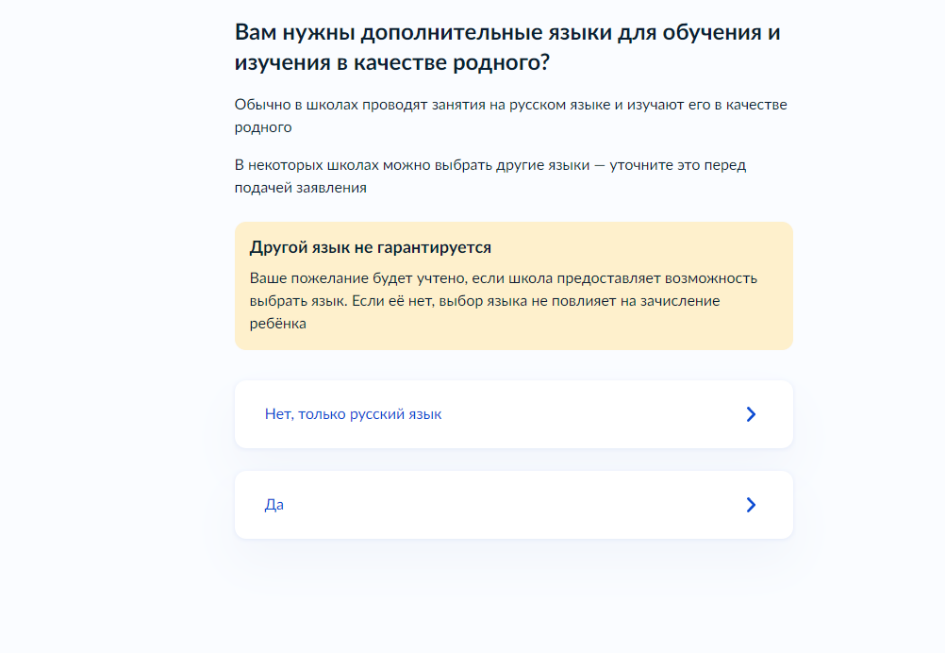 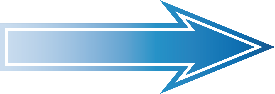 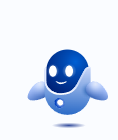 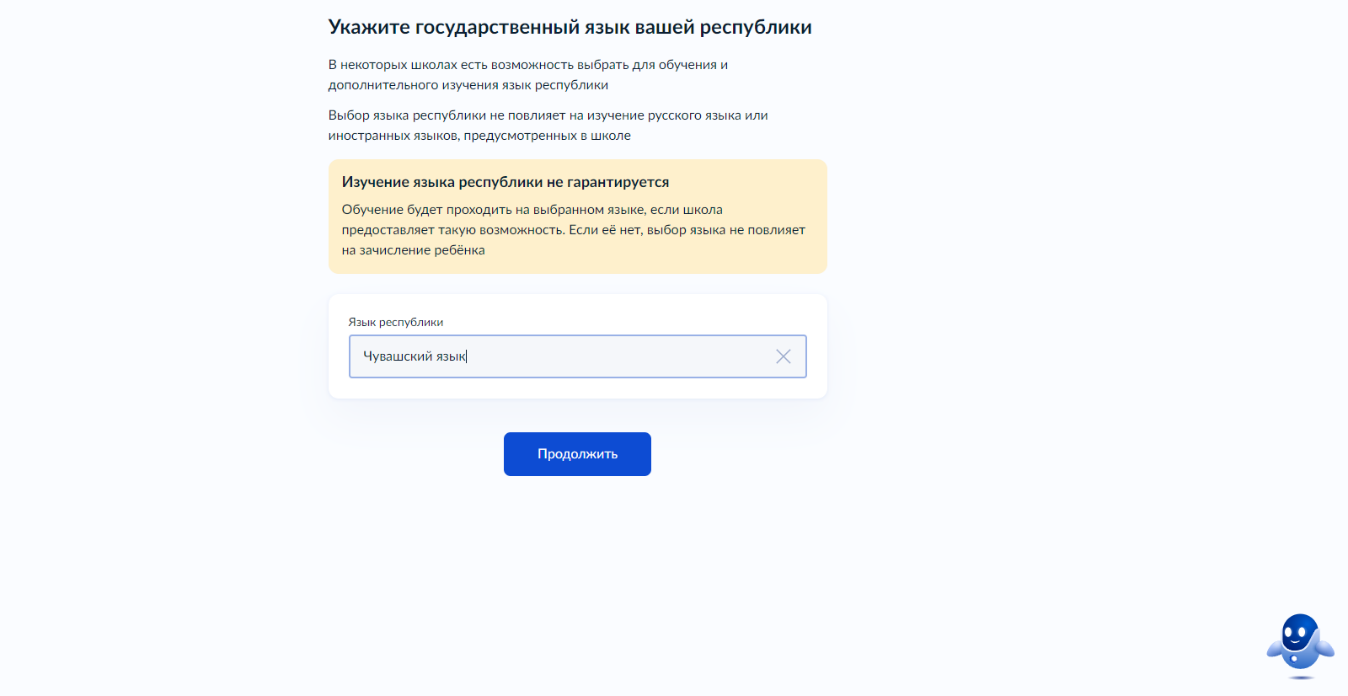 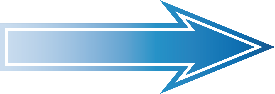 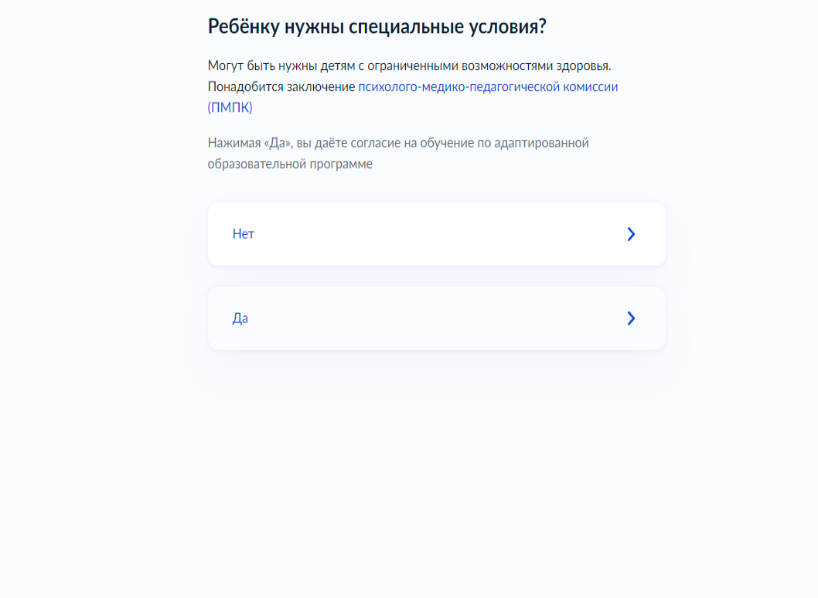 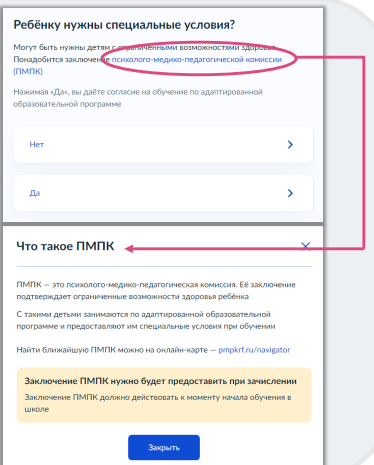 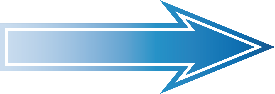 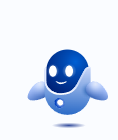 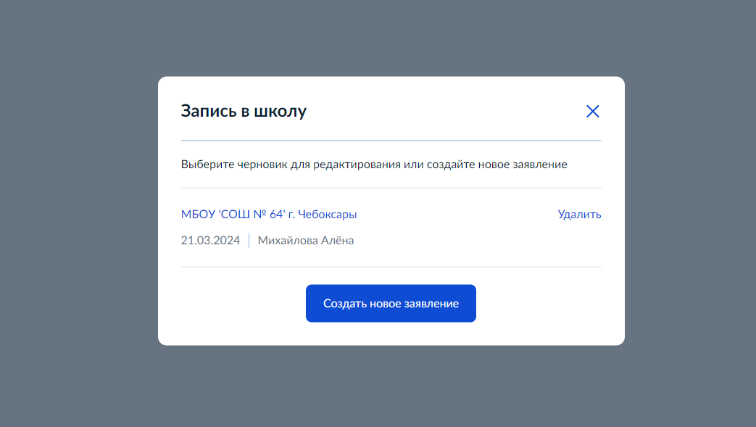 Черновик создан.
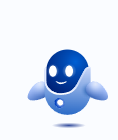